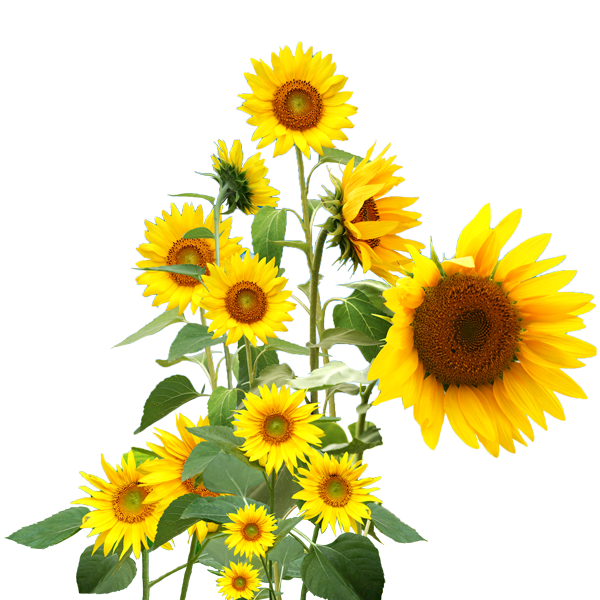 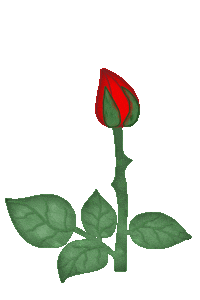 আজকের পাঠে সবাইকে ফুলের শুভেচ্ছা।
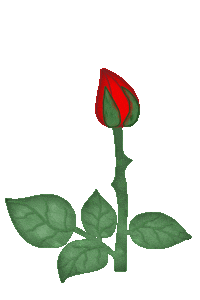 পরিচিতি
পাঠঃ
শ্রেণিঃচতুর্থ 
বিষয়ঃবাংলা শিরোনামঃবাওয়ালিদের গল্প
পাঠ্যাংশঃসুন্দরবনে বিভিন্ন------ -মাছ,কুমির ও হাঙর।
তারিখঃ২৫/০৮/২০২০খ্রিঃ
শিক্ষক
নামঃমোছাঃশাহিনা আক্তার
পদবীঃসহকারী শিক্ষক
মাঝের গাঁও সরকারি প্রাথমিক বিদ্যালয়
কোম্পানিগঞ্জ, সিলেট।
০১৭৪৮২৩৬৭৩৮
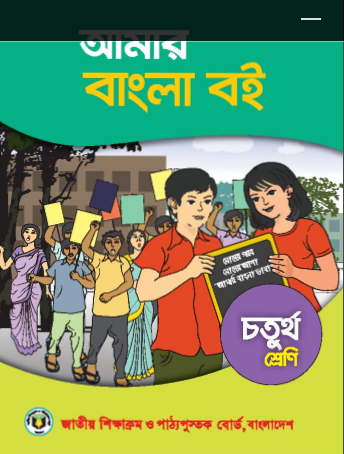 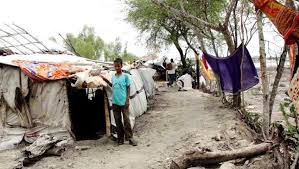 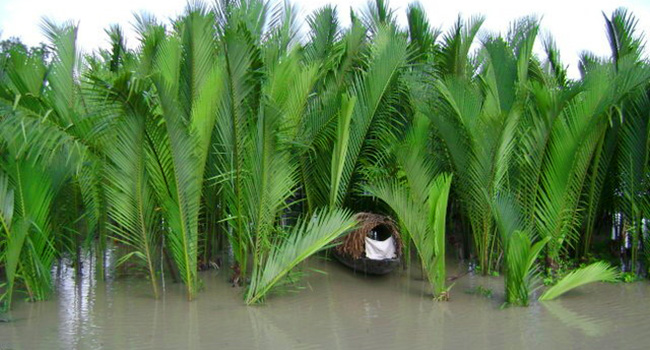 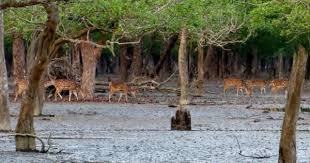 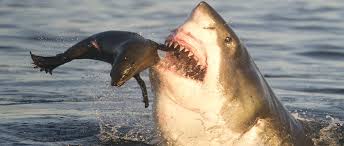 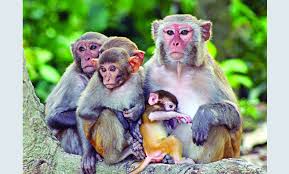 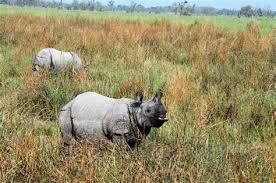 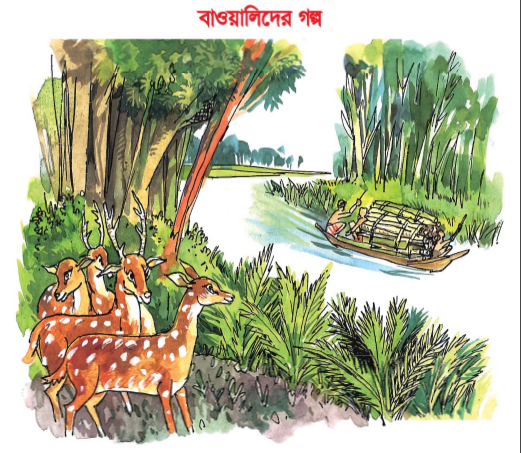 এসো বন্ধুরা প্রতি দিনের মতো আজ ও আমরা শুরুতে একটি  নতুন শব্দের অর্থ ও বাক্য তৈ্রি শিখি।
আজকের নতুন শব্দ-
যে মাংস আহার করে
মাংসাশী
বাঘ হচ্ছে মাংসাশী  প্রাণী।
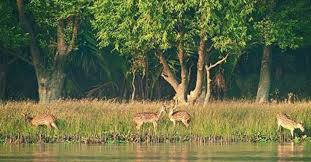 সুন্দরবনে বিভিন্ন  ধরনের হাজার হাজার গাছ আছে।এই সব গাছ উপকূলীয় এলাকার জন্য প্রাকৃতিক ঢাল হিসেবে কাজ করে।এইজন্য ১৯৮৯ সাল থেকে সরকার সুন্দর বন থেকে কাঠ আহরণ নিষিদ্ধ করেছে।
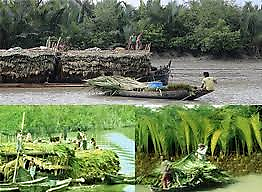 তবে সরকারের অনুমতি নিয়ে সুন্দরবন থেকে গোলপাতা সংগ্রহ করা যায়।
বন্ধুরা তোমরা কি বলতে পারবে যারা একাজ করে তাদেরকে কি বলে?
যারা একাজ করে তাদের কে বলা হয় বাওয়ালী।
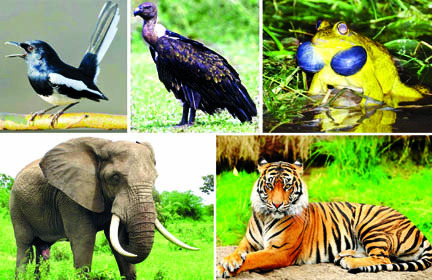 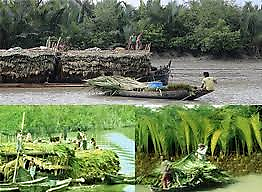 তোমরা কি বলতে পারবে সুন্দরবনের ভয়ঙকর প্রাণী কোনটি?
বাওয়ালীদের জীবন খুবই কষ্টের। শুধু তাই নয় ,এই বনে আছে অনেক ভয়ঙকর প্রাণী।
বাঘ, বাঘ মাংসাশী প্রাণী।সে অন্য প্রাণী খেয়ে বাঁচে।
।  যেমনঃহরিণ, বুনো শুয়োর, বানর ইত্যাদি
বাঘ মানুষকেও আক্রমণ করে।তাই সুন্দরবনে বাঘই মানুষের সবচেয়ে ভয়ের বিষয়।
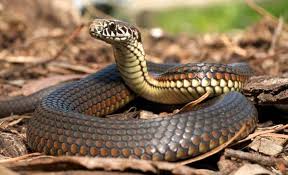 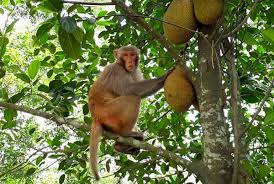 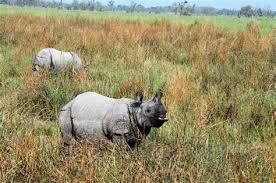 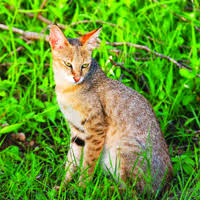 এই বনে বনবিড়াল, বুনোশুয়োর ,বানর, সাপ ।
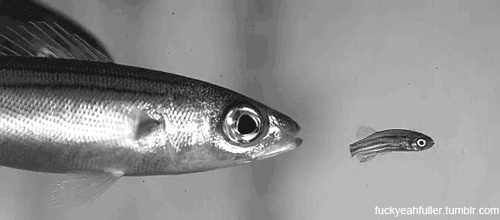 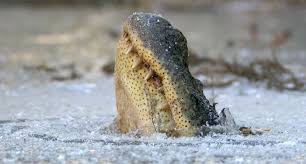 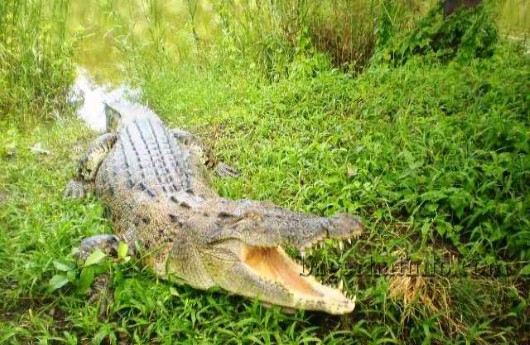 আর পানিতে মাছ , কুমির, ও  হাঙ্গর ।
তোমাদের পাঠ্য বইয়ের  ৫৭ পৃষ্টা বের কর।
শিক্ষক / শিক্ষার্থীর স্বরব পাঠ
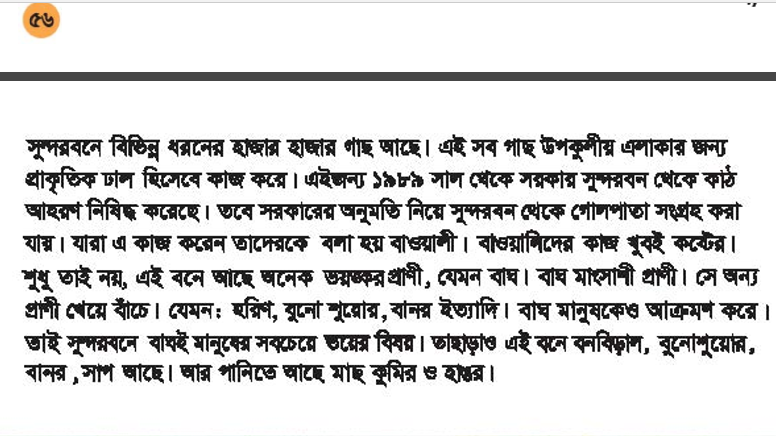 দলীয় কাজ
এসো বন্ধরা আমরা এ পাঠ থেকে নতুন শব্দের অর্থ ও বাক্য তৈরি শিখি।
আহরণ
বাওয়ালিরা সুন্দর বন থেকে গোলপাতা সংগ্রহ করে ।
সংগ্রহ করা
বাওয়ালিরা খুব পরিশ্রম করে।
খাটাখাটুনির কাজ ।
পরিশ্রম
সুন্দর বনে যারা কাঠ কাঠে বিক্রি করে।
বাওয়ালিরা রোজ বনে এসে কাঠ কাটে।
বাওয়ালি
ভয়ানক/হিংস্র।
ভয়ঙ্কর
বাঘ খুব ভয়ঙ্কর  প্রাণী ।
জোড়ায় কাজ
এসো বন্ধরা আমরা এ পাঠ থেকে যুক্ত বর্ণ ভেঙ্গে দুইটি  করে নতুন শব্দ তৈরি করি।
নিষিদ্ধ
দ্ধ  = দ     ধ
যুদ্ধ, আবদ্ধ,
অঙ্ক,হিমাঙক
ঙ্ক =ঙ       ক
ভয়ঙ্কর
বৃষ্টি, নষ্ট
কষ্ট
ষ্ট =ষ         ট
কান্না, অন্ন
বিভিন্ন
ন্ন = ন         ন
একক কাজ
এসো বন্ধরা আমরা এ পাঠ থেকে বিপরীত শব্দগুলো জেনে নেই।
তৃণভোজী

উত্তর

আনন্দ

চাঁদ
মাংসাশী 

দক্ষিণ

কষ্ট

সূর্য
মূল্যায়ন  প্রশ্নের উত্তর
# সরকার সুন্দরবন থেকে কাঠ আহরণ নিষিদ্ধ করেছে কেন?
# বাওয়ালি কারা ?
# সুন্দর বনে বাস করে এমন চারটি প্রাণির নাম লিখ।
এসো মিল করে নেই।
সুন্দর বনের গাছপালা উপকূলীয় এলাকার জন্য ঢাল হিসেবে কাজ করে। তাই সরকার সুন্দরবন থেকে কাঠ কাটা নিষিদ্ধ করেছে।
 
যারা সুন্দরবন থেকে কাঠকেটে বিক্রি করে তাদেরকে বাওয়ালী বলে। 

বানর, সাপ, বনবিড়াল, বনোশুয়োর।
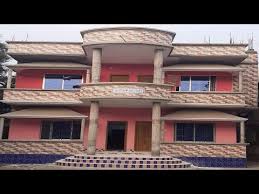 বাড়ির কাজ
বাওয়ালিদের জীবন সম্পর্কে পাচঁ টি বাক্য লিখি আনবে।
ধন্যবাদ সবাইকে ।সবাই ভালো থেকে।
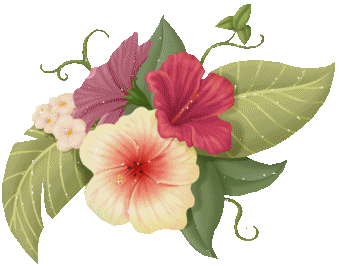 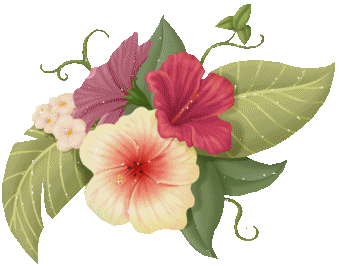 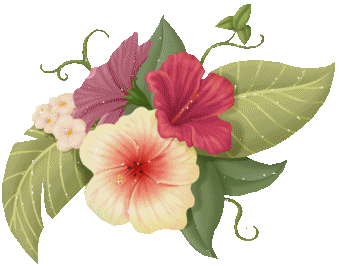 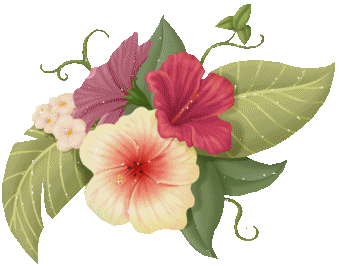